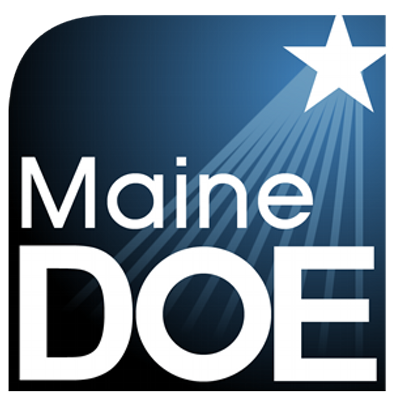 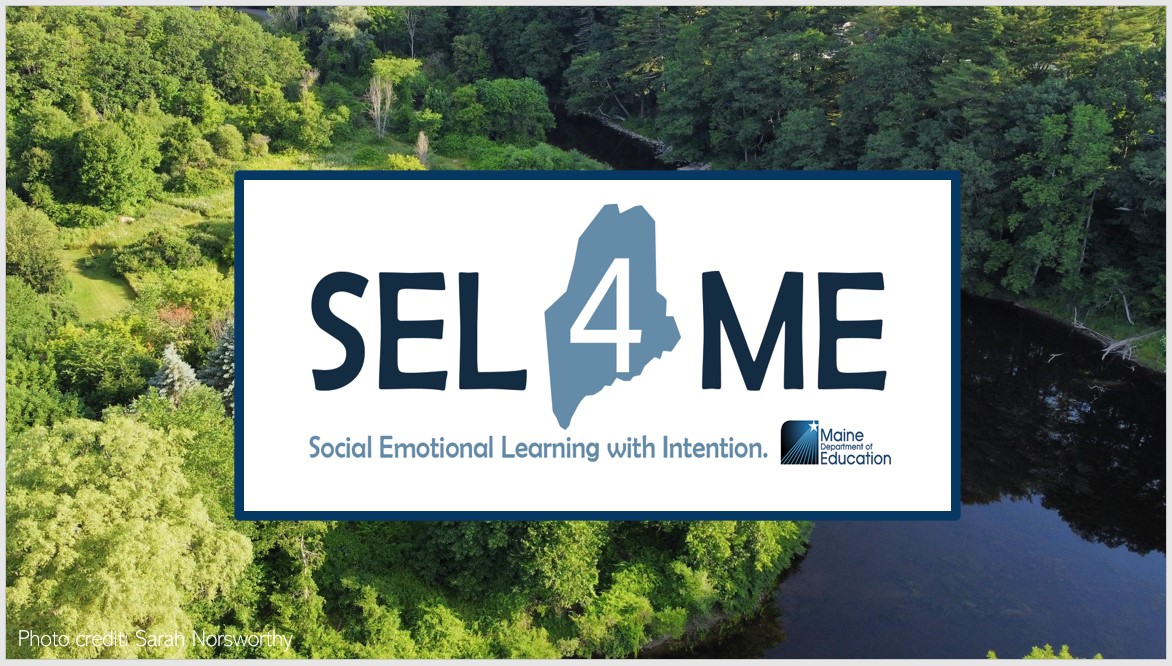 Take 5 Series
Responding to Violence
A Socially and Emotionally Informed 
Resource for Maine Educators
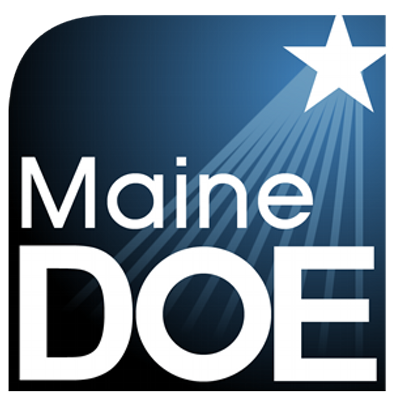 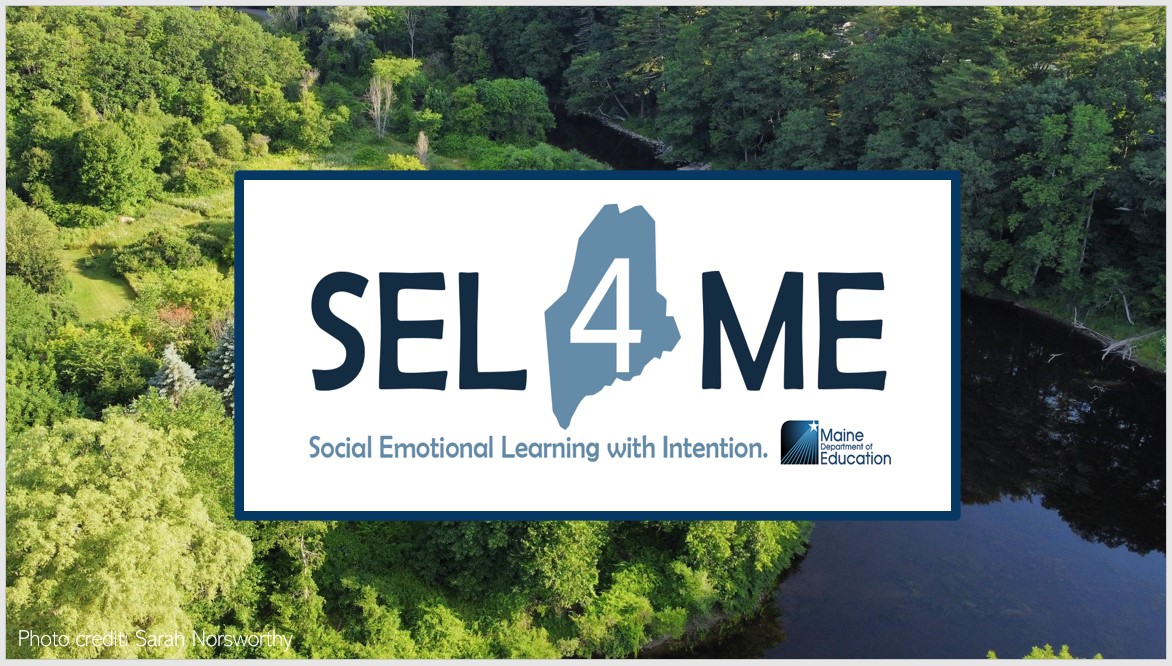 Take 5 Series
Building Leaders
Goal: Support Staff So That Staff Can Support Students
Regulate Yourself
Be Responsive
Provide Guidance On Navigating The Day
Be Present
Connect With Other Building Leaders
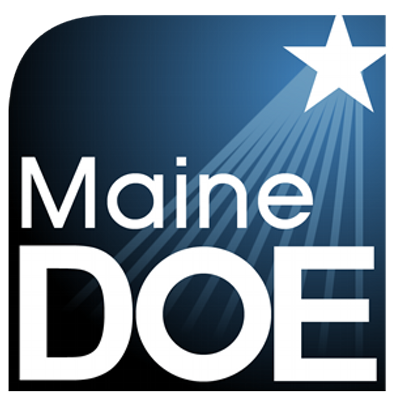 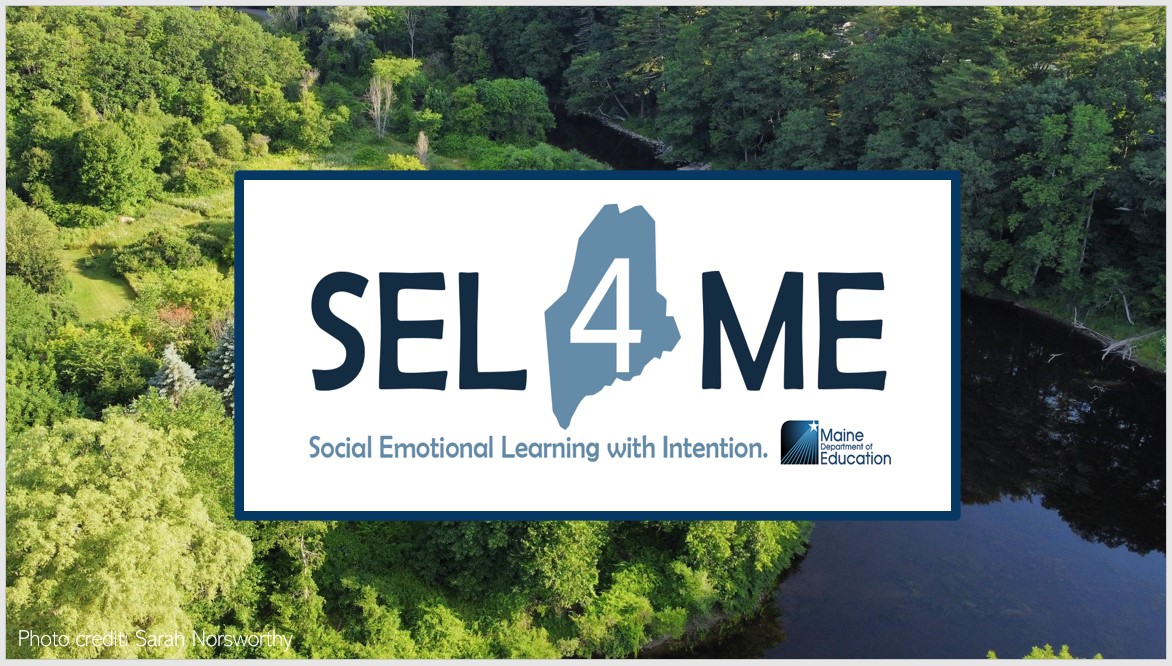 Take 5 Series
Building Leaders
Goal: Support Staff So That Staff Can Support Students
State What Happened.
Normalize Feelings
Explain How Staff Will Be Supported
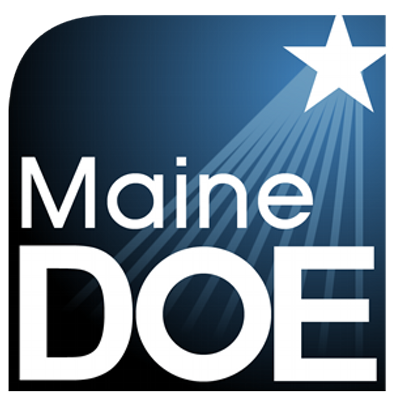 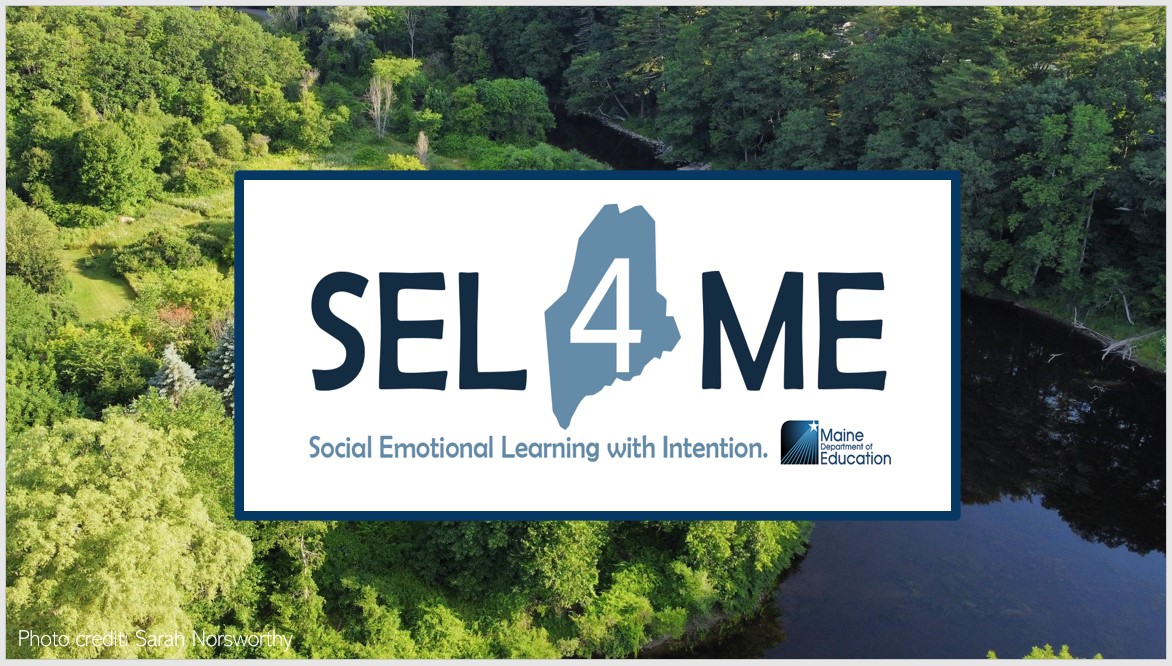 Take 5 Series
Building Staff
Goal: Supporting Students In Staying Regulated
Regulate Yourself
Be Present
Disrupt Monolithic Thinking - Lean into the word “some.”
Maintain As Much Normalcy As Possible
Use The Supports Provided To You
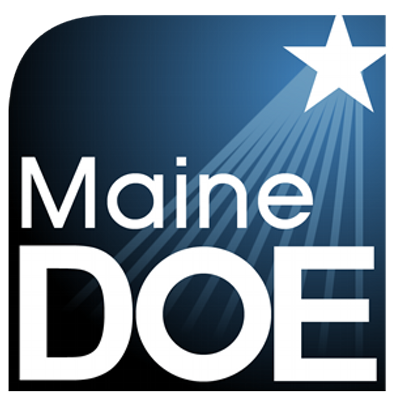 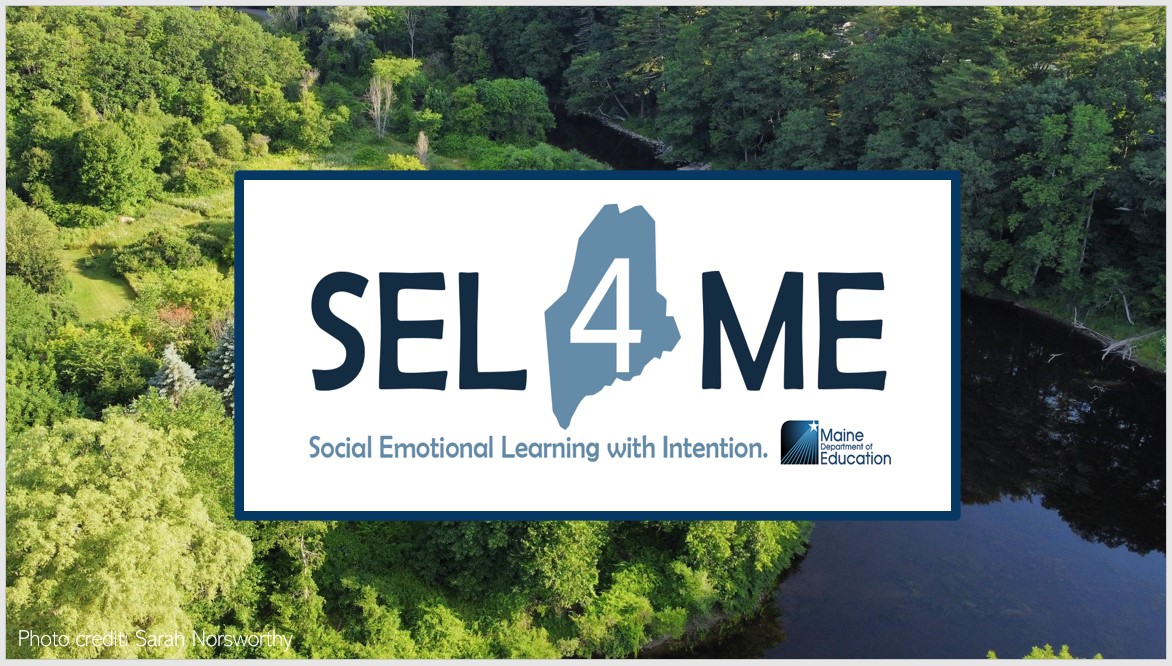 Take 5 Series
Building Leaders
Goal: Support Staff So That Staff Can Support Students
State What Happened.
Normalize Feelings
Provide Normal Routines
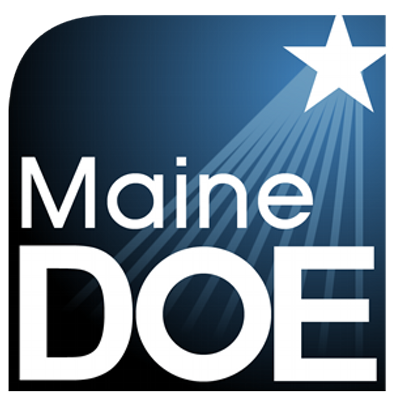 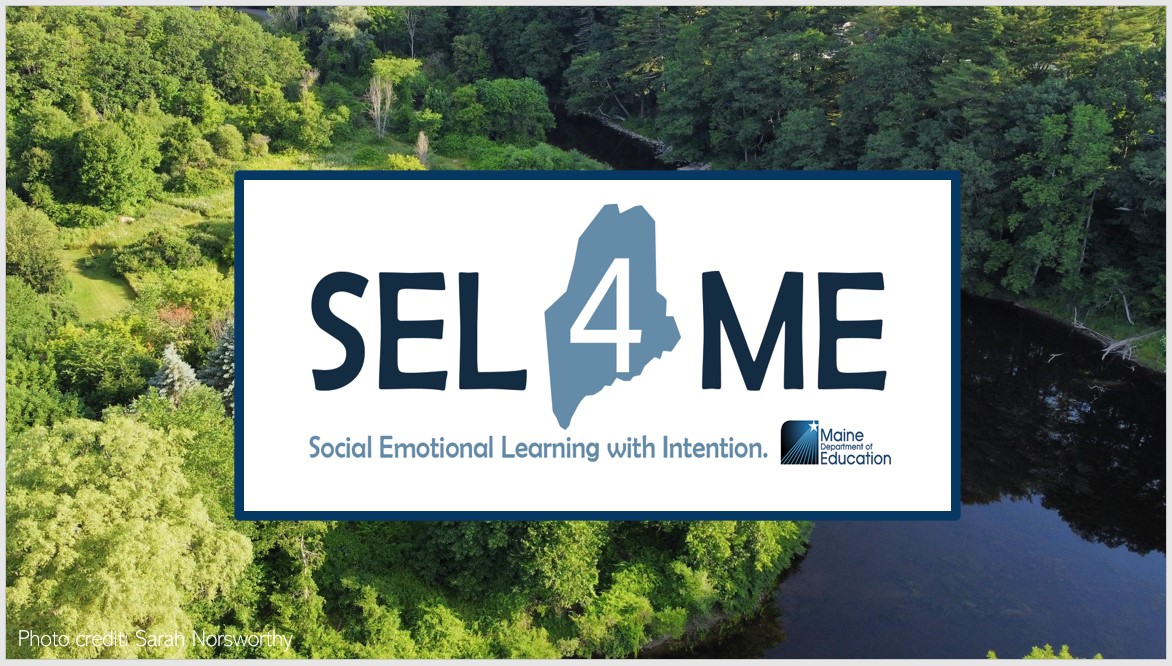 Take 5 Series
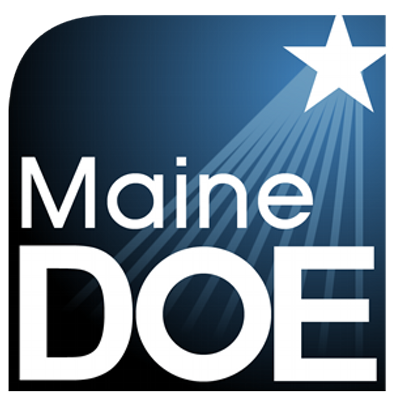 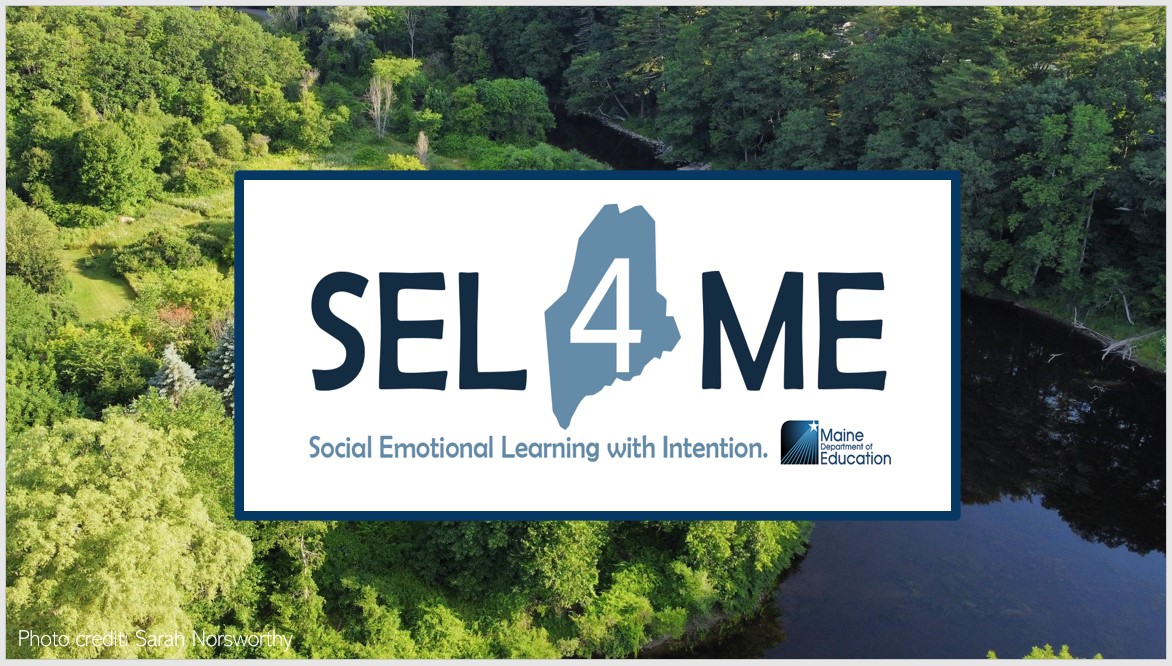 Take 5 Series
How are you (adults)?

Check in with yourself.
Check in with a colleague.
Ground yourself.
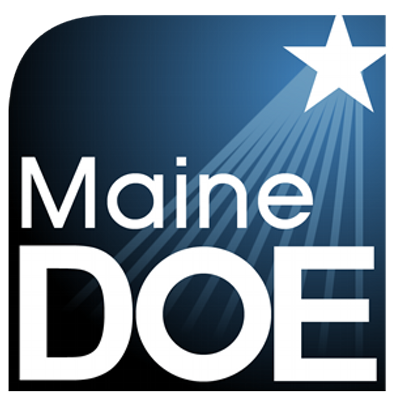 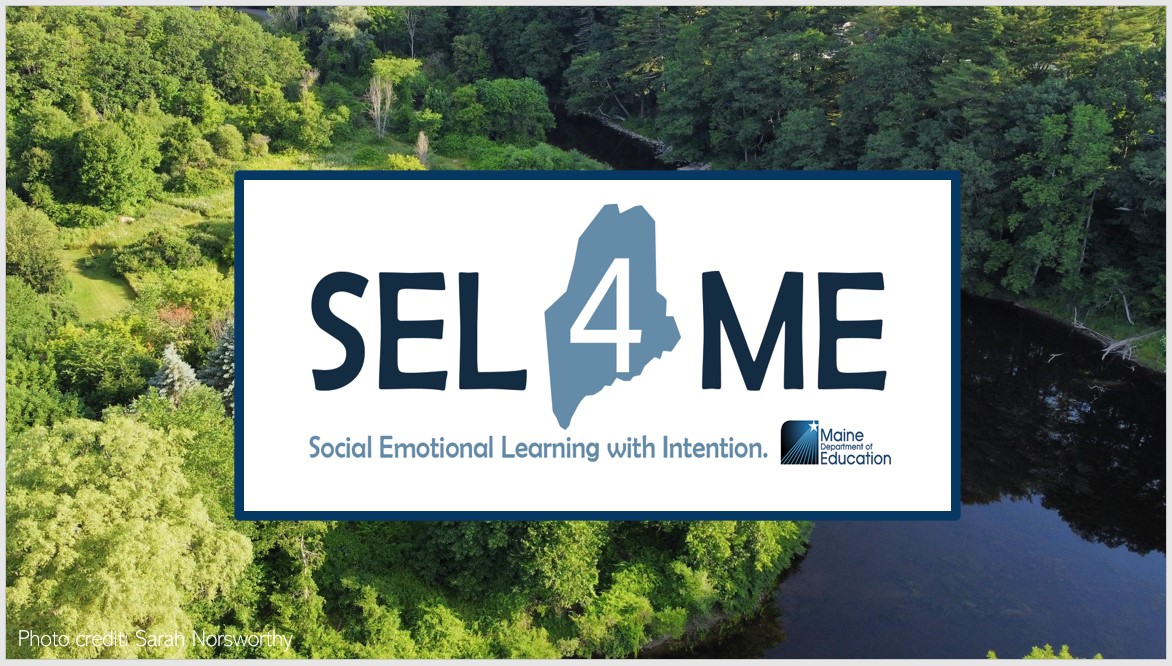 Take 5 Series
Ways to ground yourself

Feel the ground beneath you, it’s solid.
Find your breath, it’s there.
Affirm your physical safety.
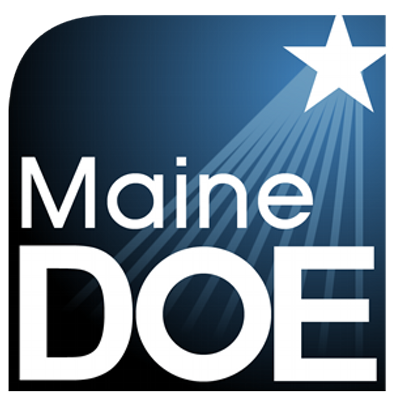 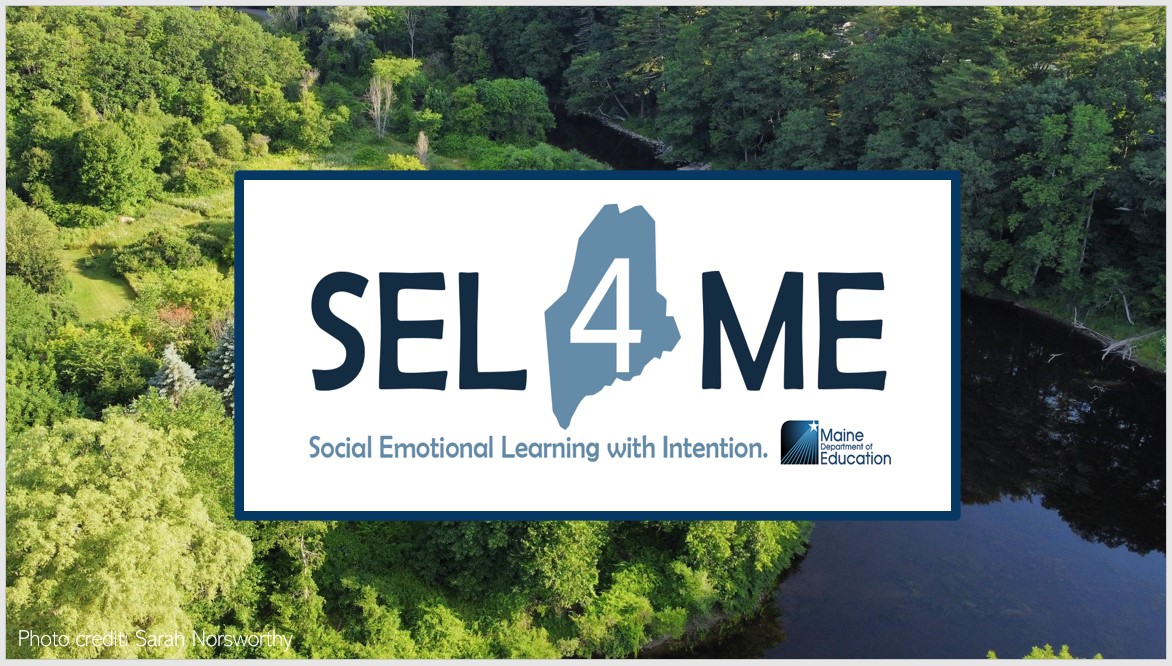 Take 5 Series
Understand That You May Not Be Able To Mask Your Emotions

That’s okay.
You are human.  Your response models your humanity - AND….
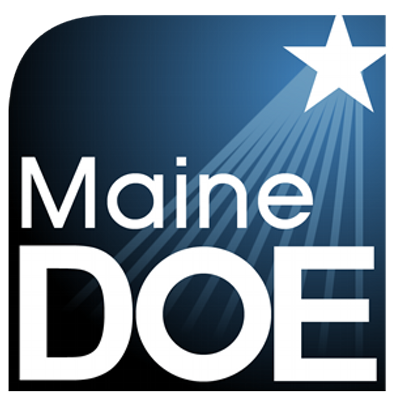 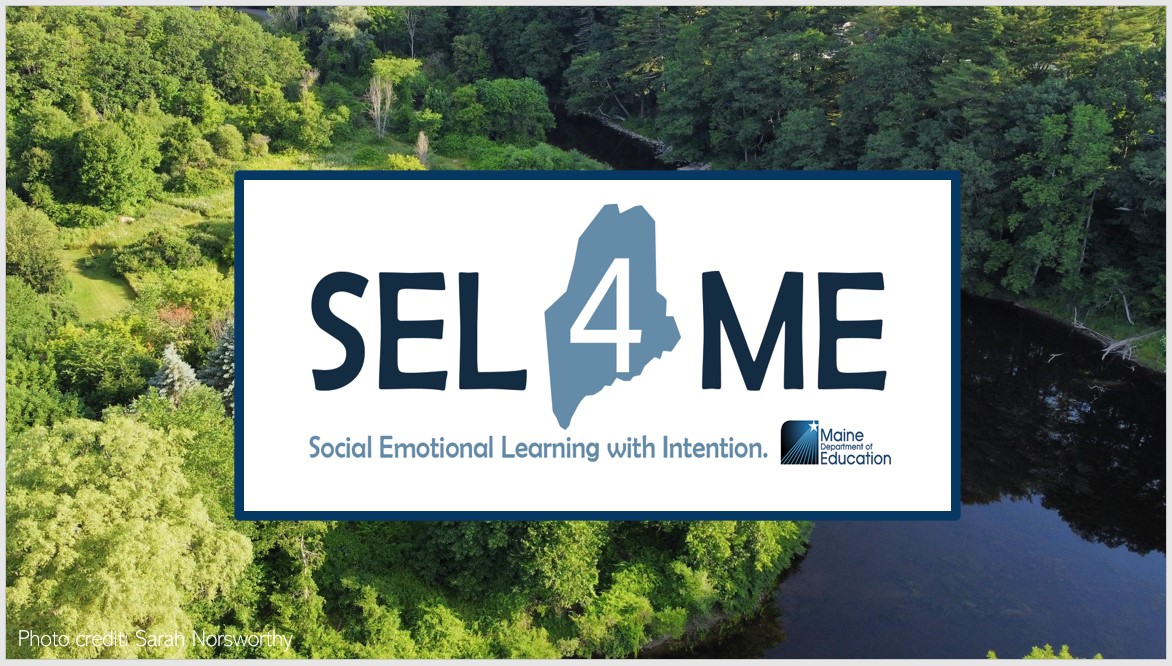 Take 5 Series
Your ability to maintain consistent, normal routines, matters.
This matters for your students, and for you.
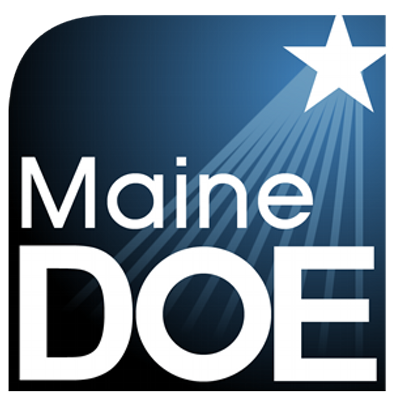 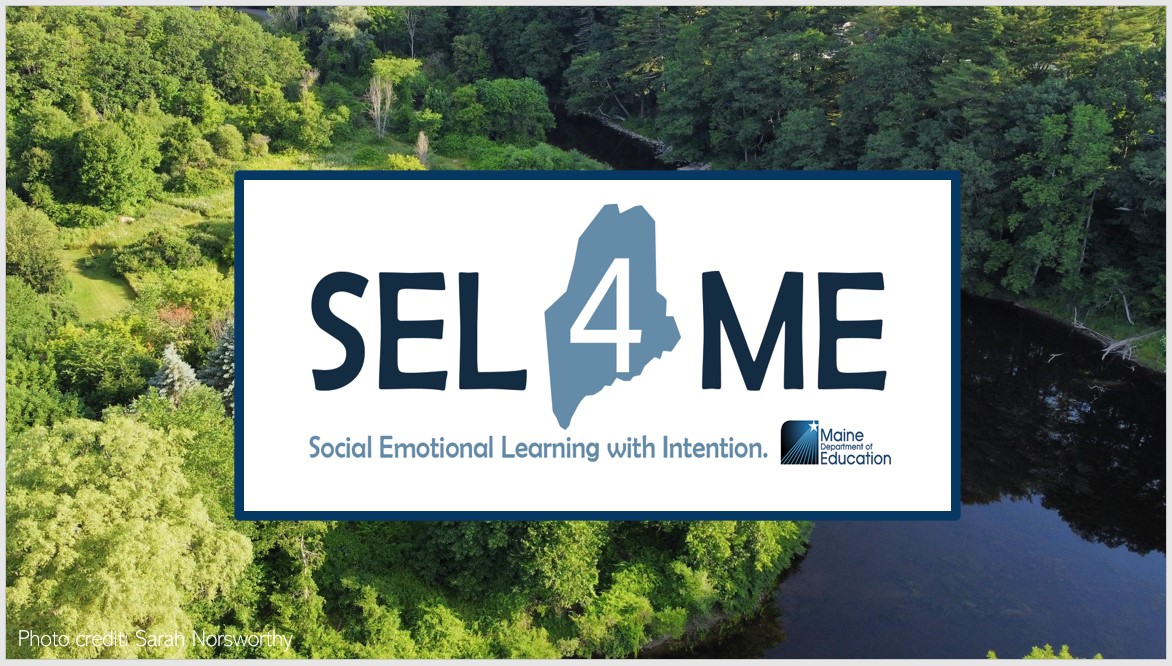 Take 5 Series
Regulation does not always look like calm.  Regulation looks like awareness and attunement.  When we are regulated we can respond with intention.
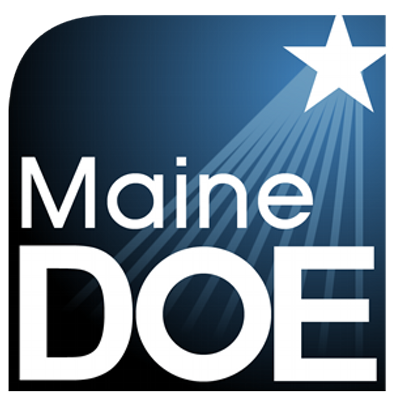 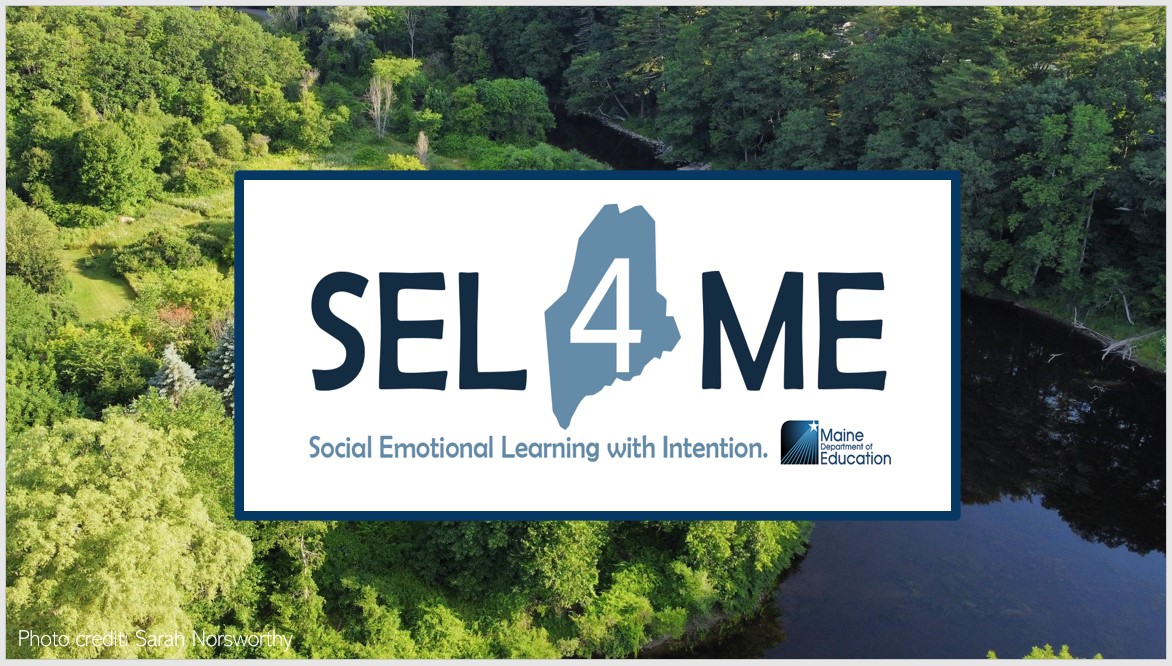 Take 5 Series
Guidance Across Grade Levels
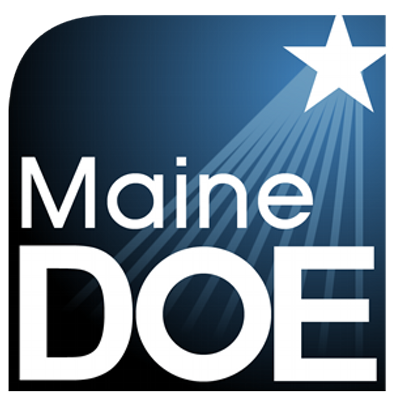 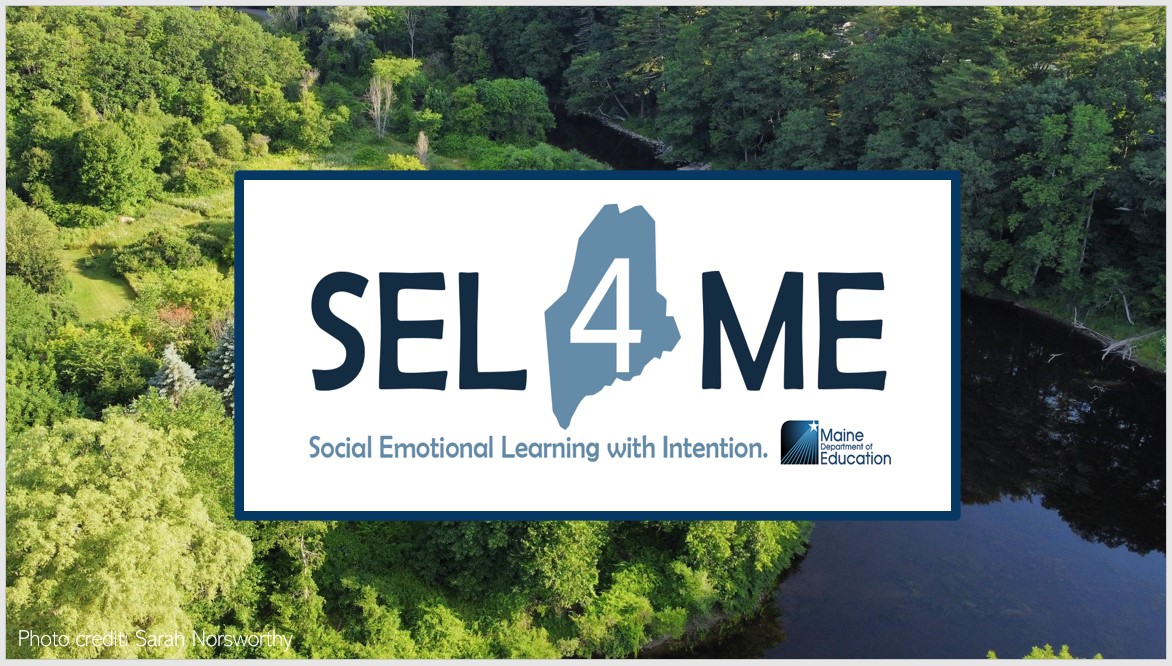 Take 5 Series
Early elementary school children need brief, simple information that should be balanced with reassurances that their school and homes are safe and that adults are there to protect them. Give simple examples of school safety like reminding children about exterior doors being locked, child monitoring efforts on the playground, and emergency drills practiced during the school day.
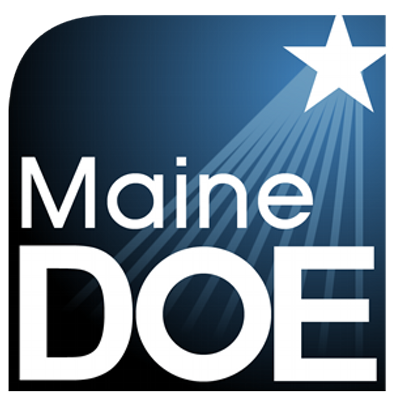 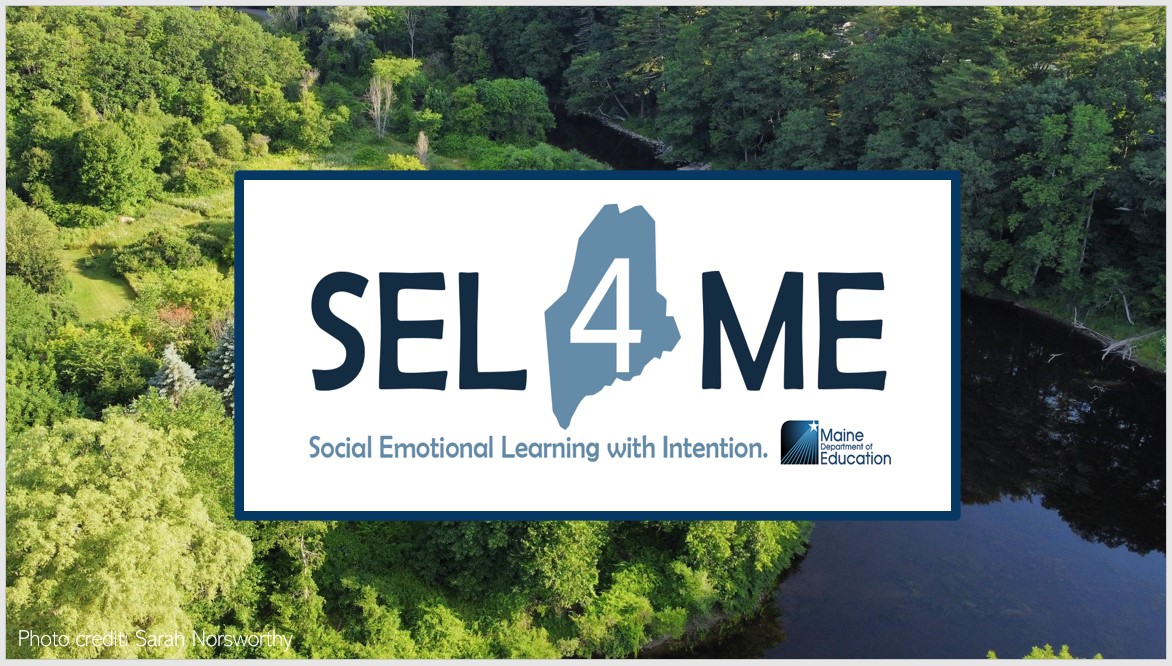 Take 5 Series
Upper elementary and early middle school children will be more vocal in asking questions about whether they truly are safe and what is being done at their school. They may need assistance separating reality from fantasy. Discuss efforts of school and community leaders to provide safe schools.
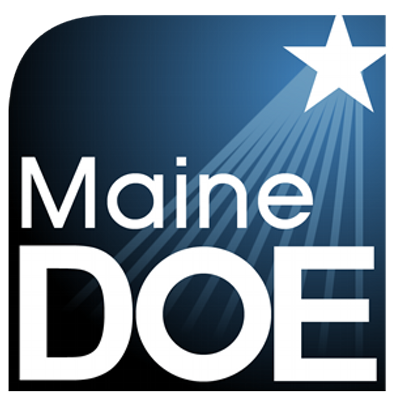 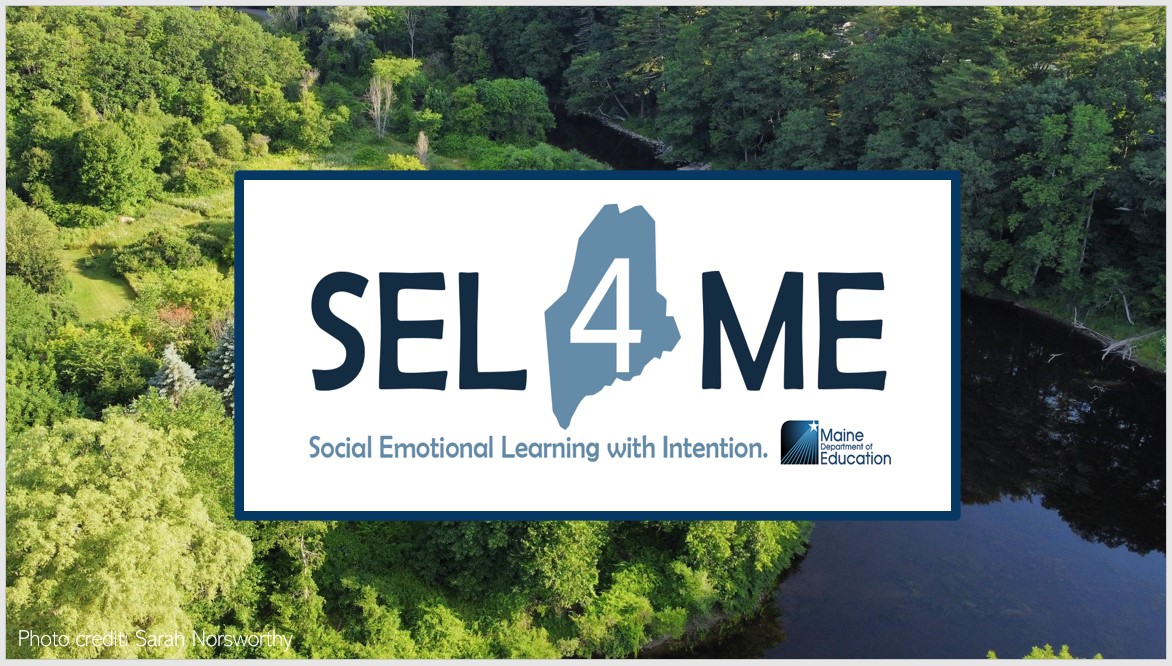 Take 5 Series
Upper middle school and high school students will have strong and varying opinions about the causes of violence in schools and society. They will share concrete suggestions about how to make school safer and how to prevent tragedies in society. Emphasize the role that students have in maintaining safe schools by following school safety guidelines (e.g. not providing building access to strangers, reporting strangers on campus, reporting threats to the school safety made by students or community members, etc.), communicating any personal safety concerns to school administrators, and accessing support for emotional needs.